Breve  Visita a Lisboa
«Não sei porque se fala sempre da luz de Lisboa, como se a sua sombra não crescesse em cada rua e esquina, em cada portal de igreja ou palácio, nas memórias afogadas em dobras de tempo...»


  «Todas as cidades crescem sobre escombros de outras cidades.
   Como nós crescemos sobre as memórias esquecidas do que já        fomos.»
de : Manuela Gonzaga, Jardins Secretos de Lisboa, Âncora Ed., 2001
Galerias Romanas
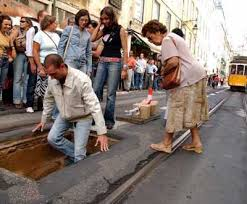 Vista do Tejo para Lisboa
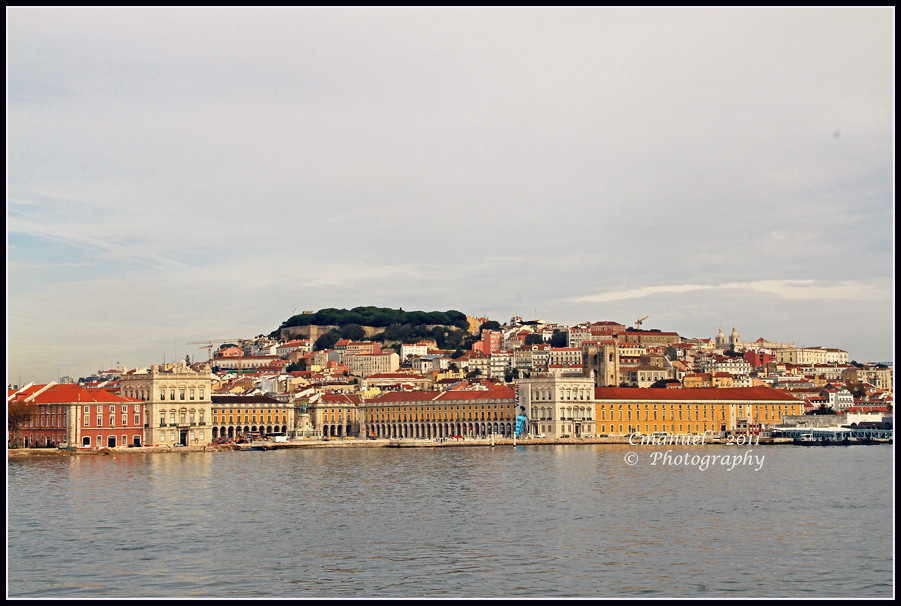 Praça do Comércio
https://www.youtube.com/watch?v=pLJfkZWrhRE
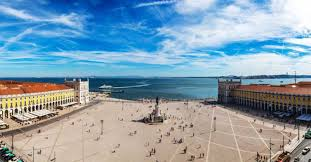 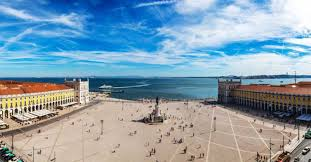 Paços do Concelho – Câmara Municipal
Câmara Municipal de Lisboa no dia da proclamação da República 5-10-1910
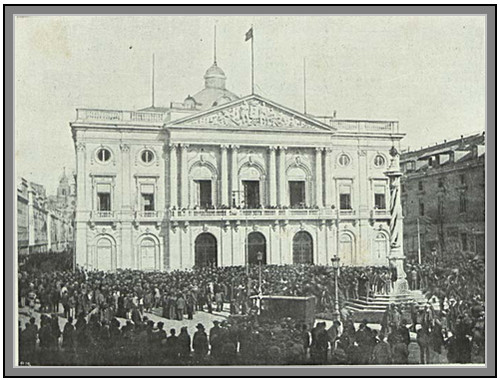 Ribeira das Naus
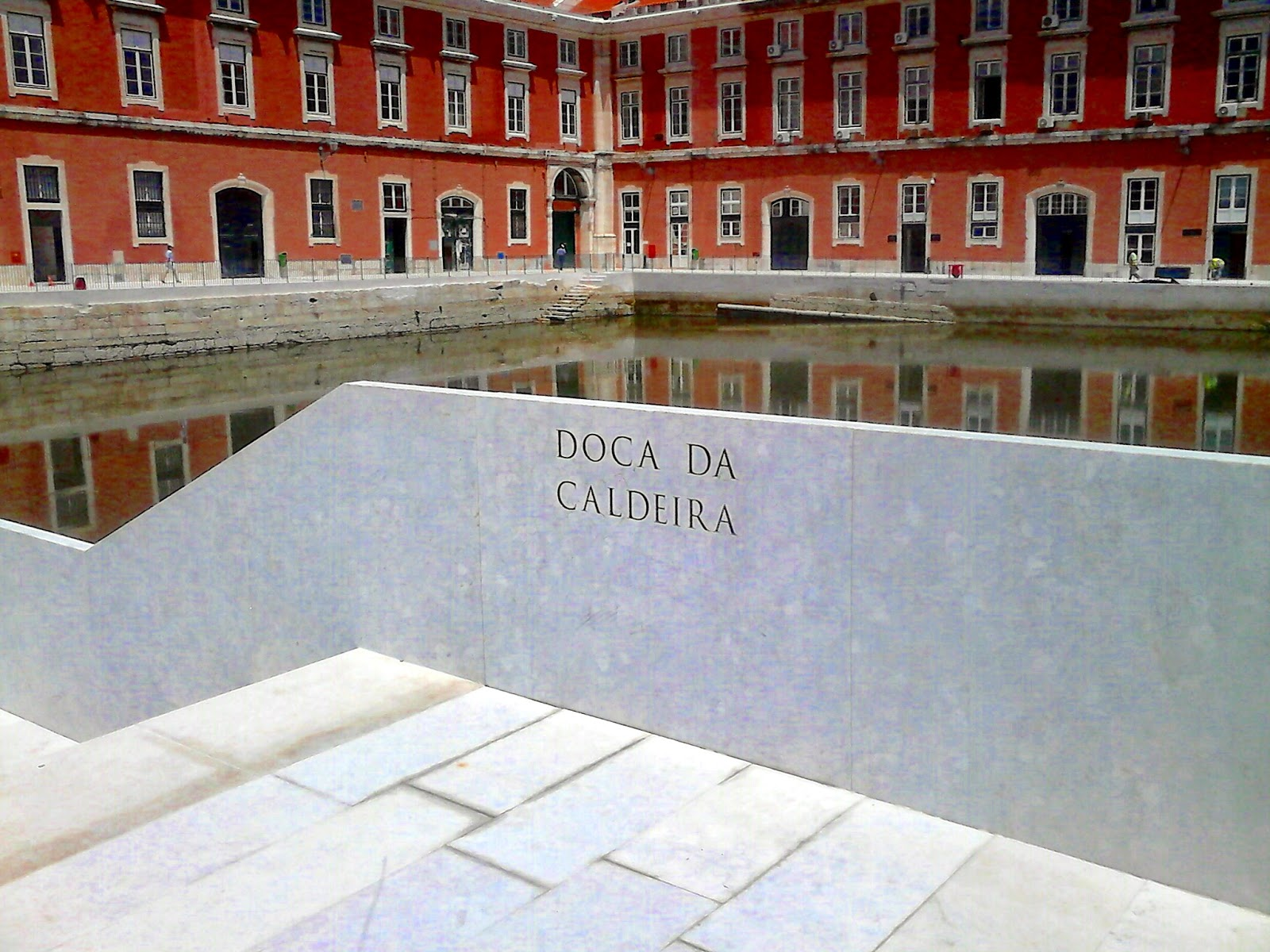 Da Praça do Comércio  ao Cais de Sodré – frente ribeirinha
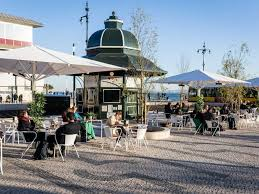 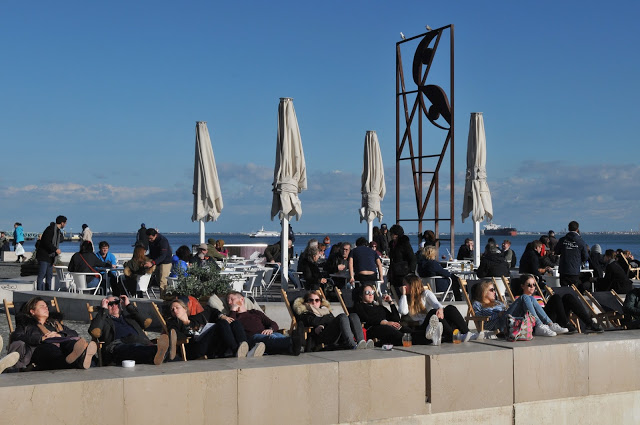 Projecto dos arquitectos João Nunes e João Gomes da Silva
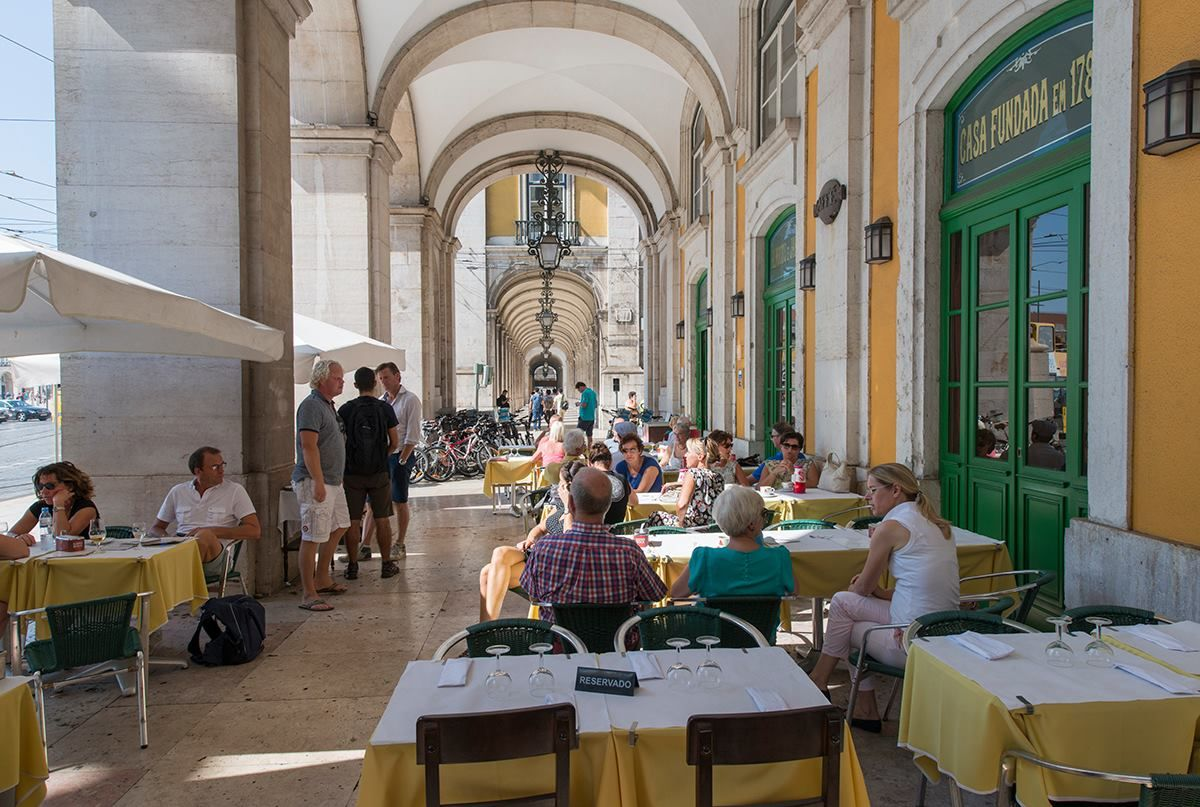 Café -Restaurante Martinho da Arcada
https://www.noticiasmagazine.pt/2017/cafe-do-pessoa/historias/207073/
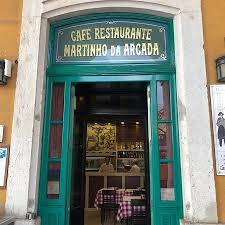 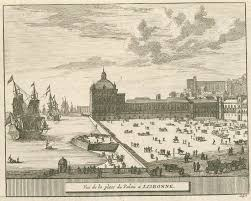 Lisboa, Terreiro do Paço, Pieter Vander Aa, rep. c. 1707.
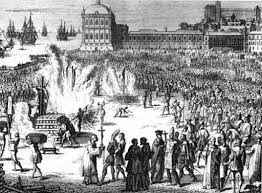 Regicídio de 1 de Fevereiro de 1908
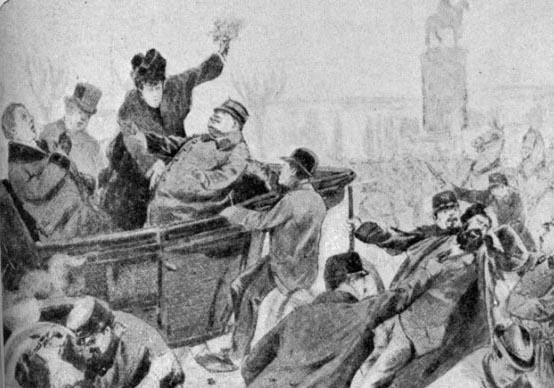 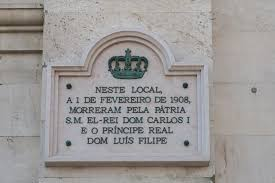 https://www.youtube.com/watch?v=yk5Qz79dynA
Subida ao poder de Salazar 1933
25 de Abril 1974
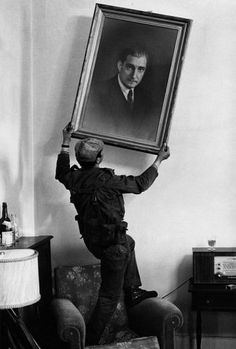 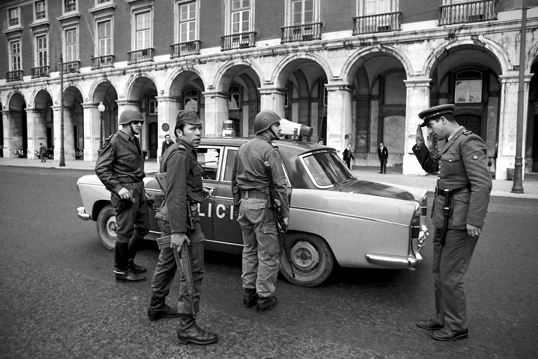 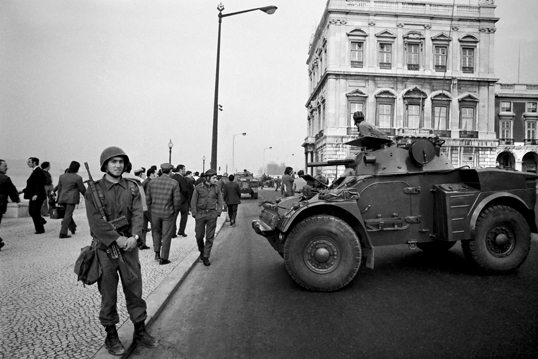 https://acervo.publico.pt/25abril/as-linhas-da-liberdade
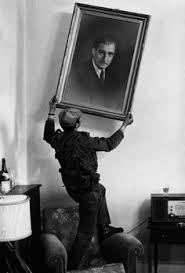 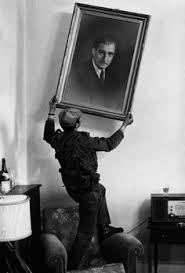 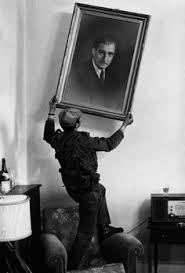 O Rossio  - Praça D. Pedro IV
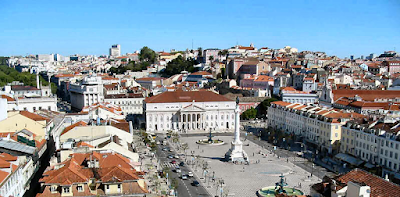 Pastelaria Suíça
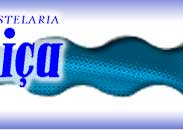 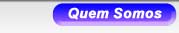 Palácio dos Estaus – Hospedaria Real  1450 Rossio
Cadernos do Arquivo Municipal,  Lisboa ,  v. ser2, n. 5, p. 19-49,  jun.  2016 .   Disponível em <http://www.scielo.mec.pt/scielo.php?script=sci_arttext&pid=S2183-31762016000100003&lng=pt&nrm=iso>. acessos em  13  nov.  2019.
Rossio antes do Terramoto
Palácio da Inquisição, Rossio, Lisboa, Portugal (Palácio dos Estaus)  - Gravura de 1816
Procissão do auto da fé
Igreja de São Domingos (1240)
https://www.rtp.pt/play/p1623/e182917/visita-guiada
Igreja de São Domingos
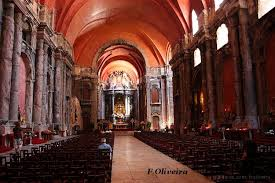 Palácio da Independência  classificado como Monumento Nacional
Palácio da Independência –                                                 Condes de Almada
Da sua traça medieval primitiva de 1467 restam 4 portais e 2 grandes cháminés de cones facetados
Aclamação de D. João IV – o Restaurador
Pintura do século XVII, de um artista desconhecido - representa a aclamação do duque de Bragança como rei de Portugal (D. João IV) pelos revoltosos triunfantes.
Passeio Público
Avenida da Liberdade
A Ginjinha
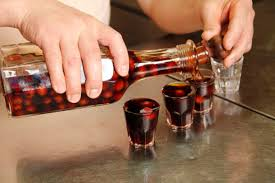 Lisboa menina e moça - Carlos do Carmo

https://www.youtube.com/watch?v=5YjOkAChuU0
LISBOA: PARTE MODERNA/               ZONA ribeirinha RECUPERADA
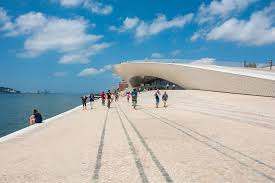 Docas secas
Gare Oriente
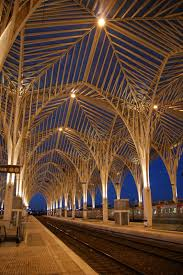 Praça da Ribeira